Définition de la Matière
La matière à notre échelle
I. Qu’est ce que la matière ?
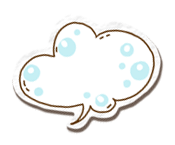 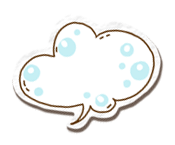 Points 
communs ?
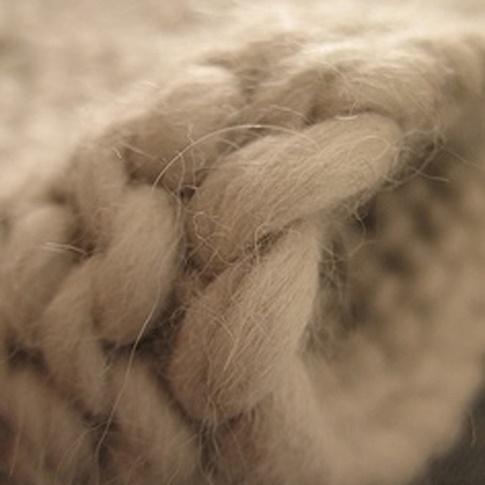 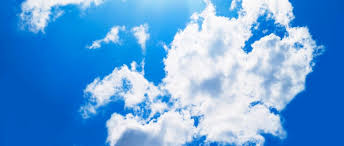 Matière ?
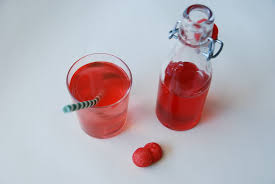 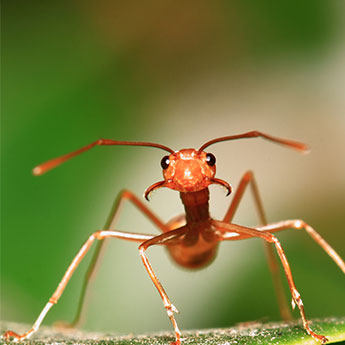 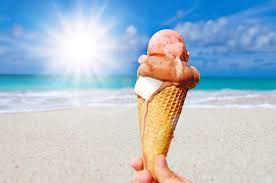 Côté cahier
Définition de la matière

I. Qu’est ce que la matière ?

A l’échelle humaine, la matière représente tout ce qui a une masse (en grammes ou kilogrammes) et un volume (en litres ou en metres cubes).

Un échantillon de matière possède des propriétés particulières, qui nous permettent de l’identifier.
C’est sa carte d’identité
II. Quelques propriétés
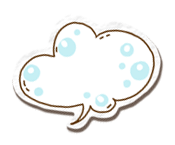 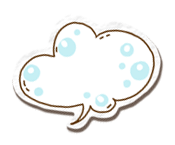 Qu’a-t-on 
mesuré ?
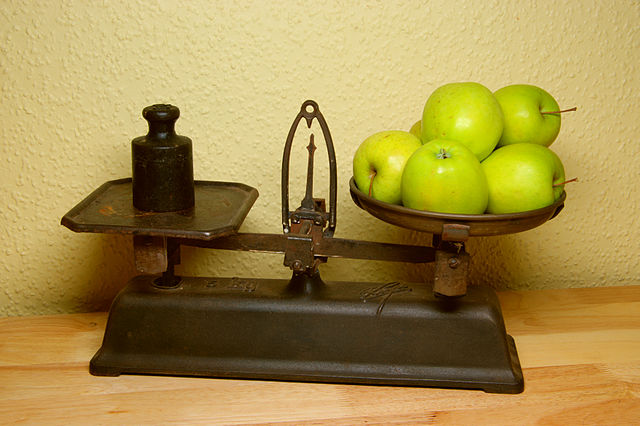 Que 
remarque-t-on?
Côté cahier
Définition de la matière

II. Quelques propriétés
La masse

On mesure la masse avec une balance
Deux objets peuvent avoir la même masse mais des volumes différents.

Schéma de 2 balles de 500g 
mais de volumes différents :
II. Quelques propriétés
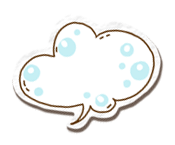 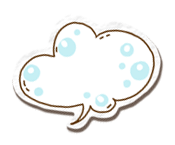 Qu’a-t-on 
Observé ?
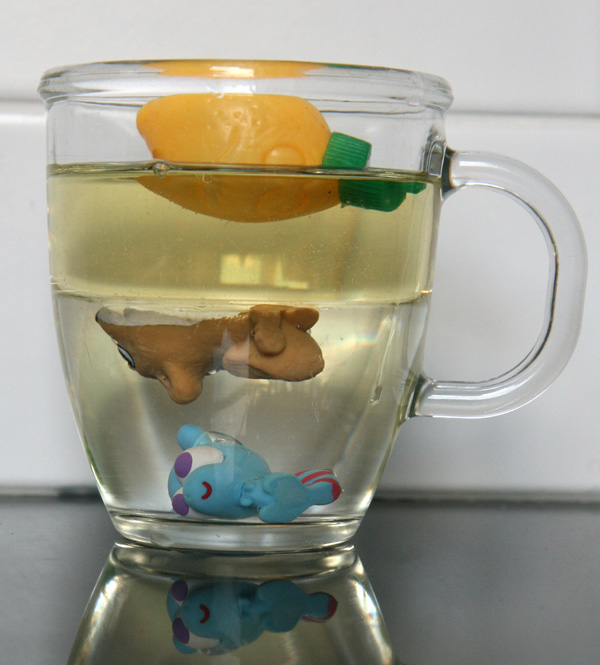 Que 
remarque-t-on?
Côté cahier
Objet moins dense que l’eau
Eau
Objet plus dense que l’eau
II. Quelques propriétés
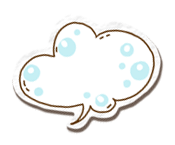 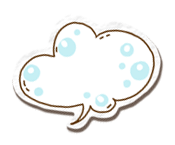 Qu’a-t-on 
Observé ?
Que 
remarque-t-on?
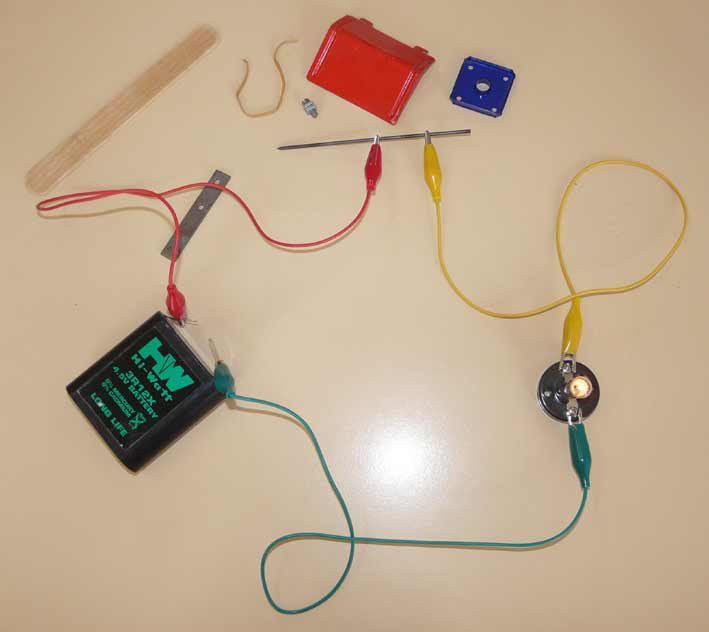 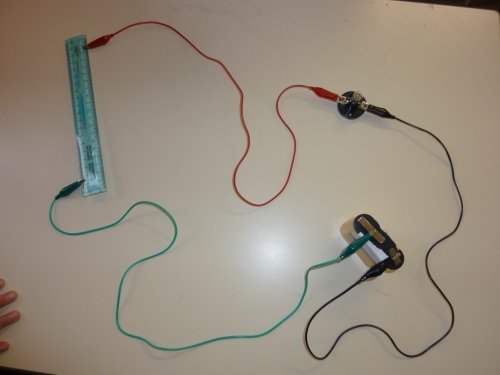 Côté cahier
La conductivité électrique
Si un matériau peu laisser passer le courant électrique, il est conducteur
Si un matériau ne laisse pas passer le courant électrique, il est isolant

Schéma : test de la conductivité électrique
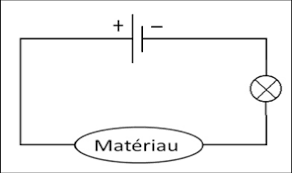 Légende :
Fil

Lampe

Pile
II. Quelques propriétés
Côté cahier
La réactivité chimique
Les matériaux réagissent différemment en présence d’un produit chimique.

Schéma : test de l’acide
acide
craie
III. Application
Nous souhaitons savoir si notre gomme et notre bouchon de colle sont faits dans la même matière.

Effectuer les tests vu en cours pour prouver leur ressemblance ou différence.